Отчёт за январь 2024 года о выполненных работах по благоустройству и текущему ремонту
Текущий ремонтЗамена радиатора Витебский пр. д.19, к.2 ( 1 этаж, парадная №1)
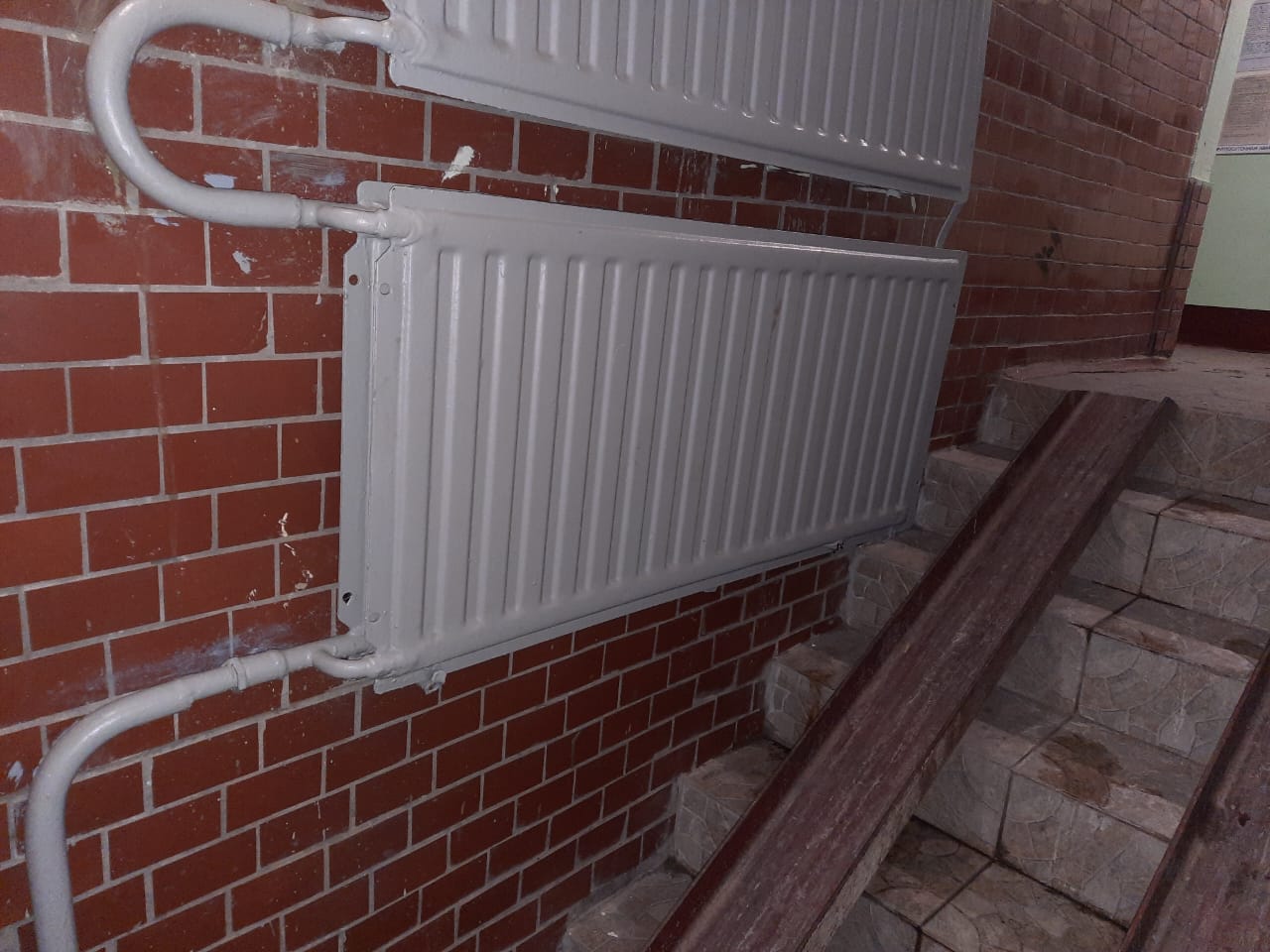 Текущий ремонтЗамена стояка в парадной №3 по Витебскому пр. д.29,к.2 (7-8 этаж)
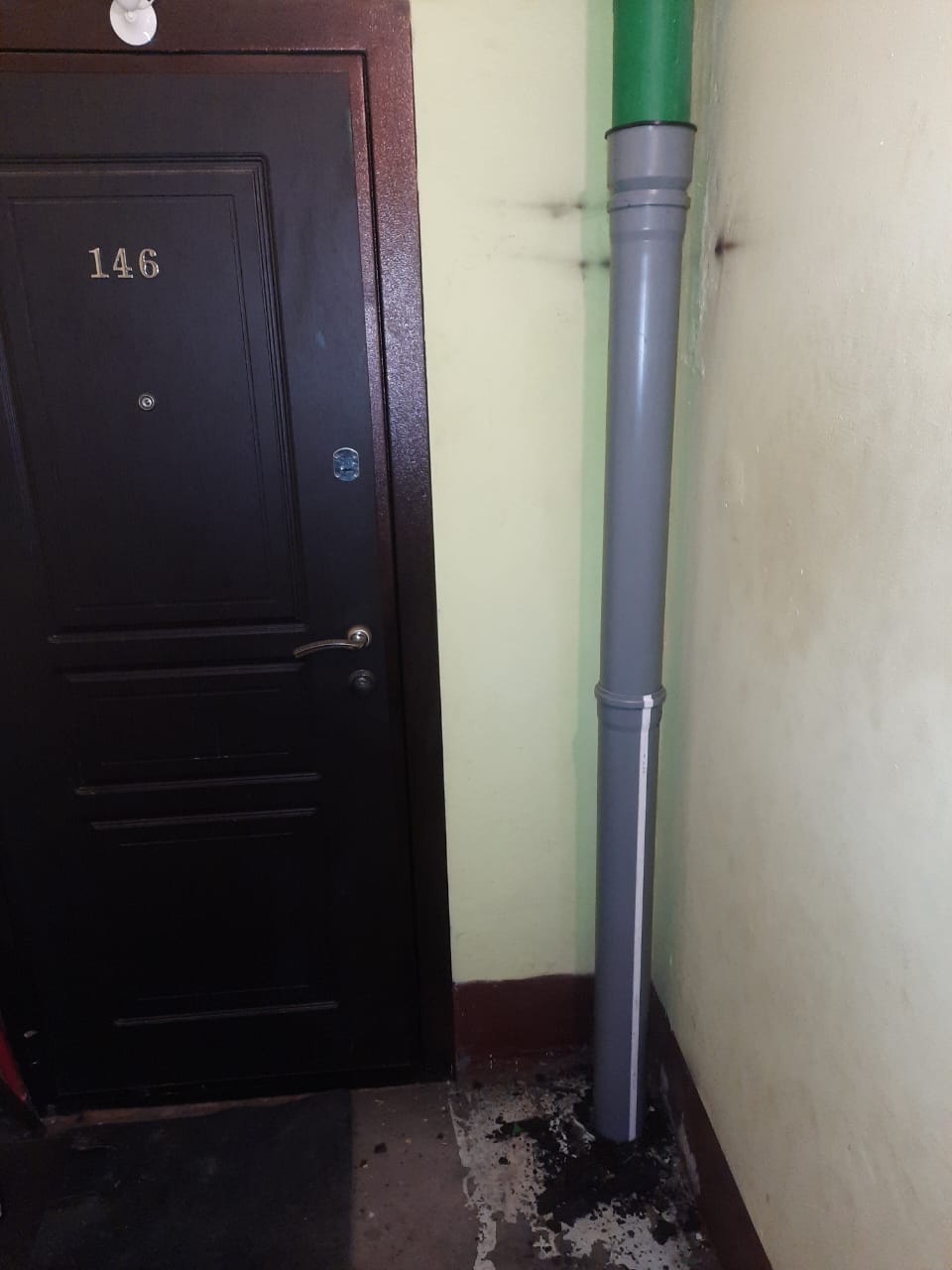 Текущий ремонтУстройство напольной плитки в парадной №1 по ул. Авиационная д.40
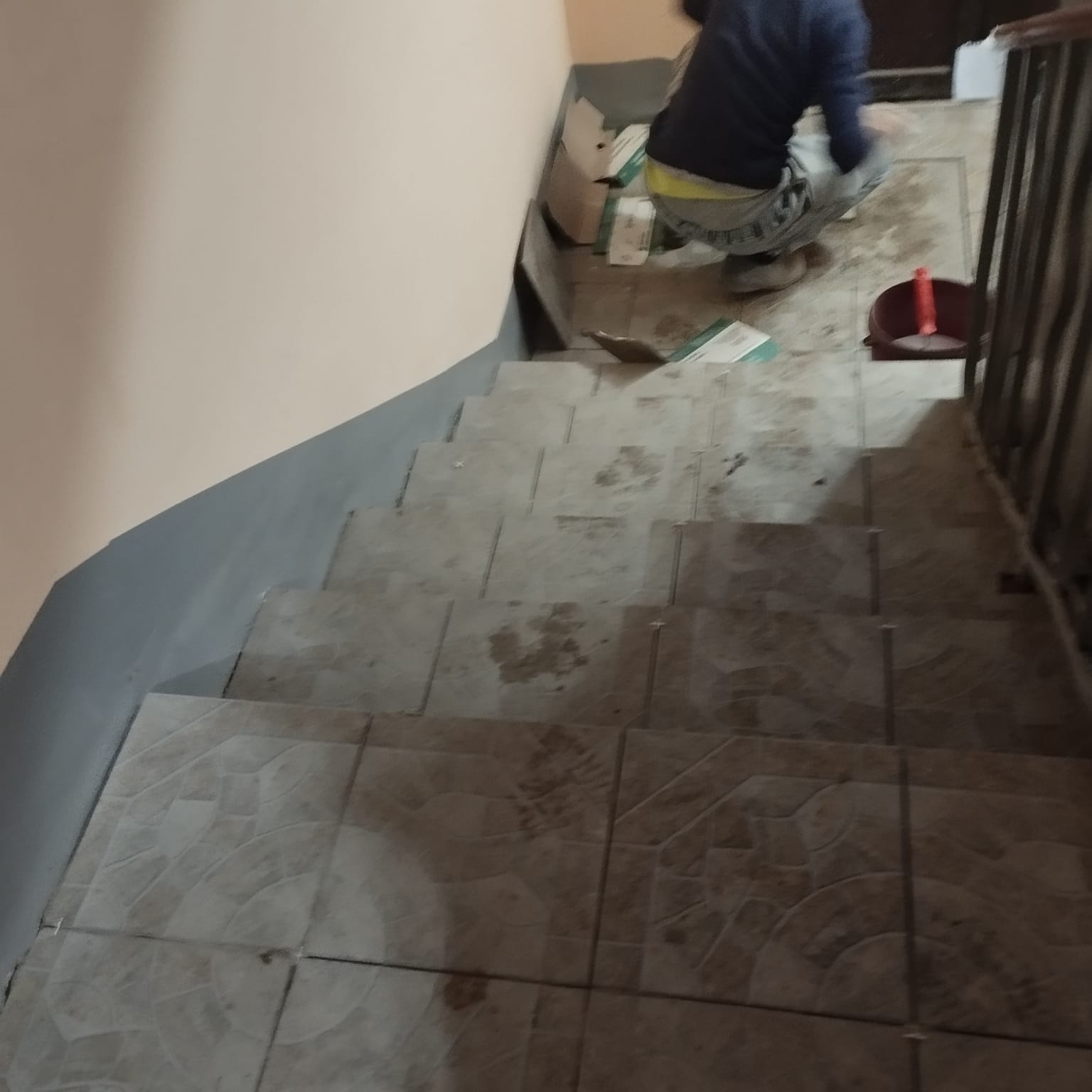 Текущий ремонтШпаклёвка стен в парадной №2 по Витебскому пр. д. 33 корп.2
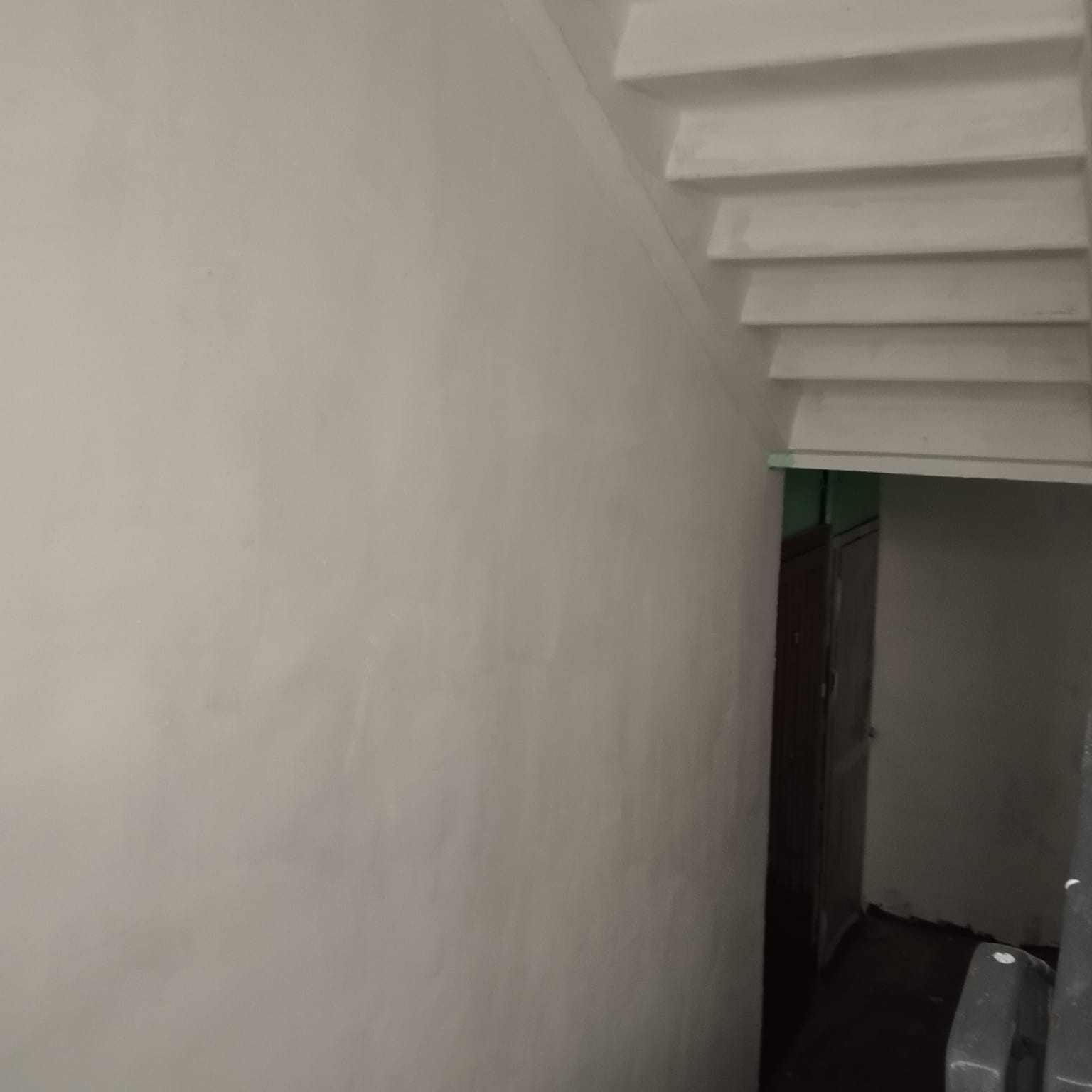 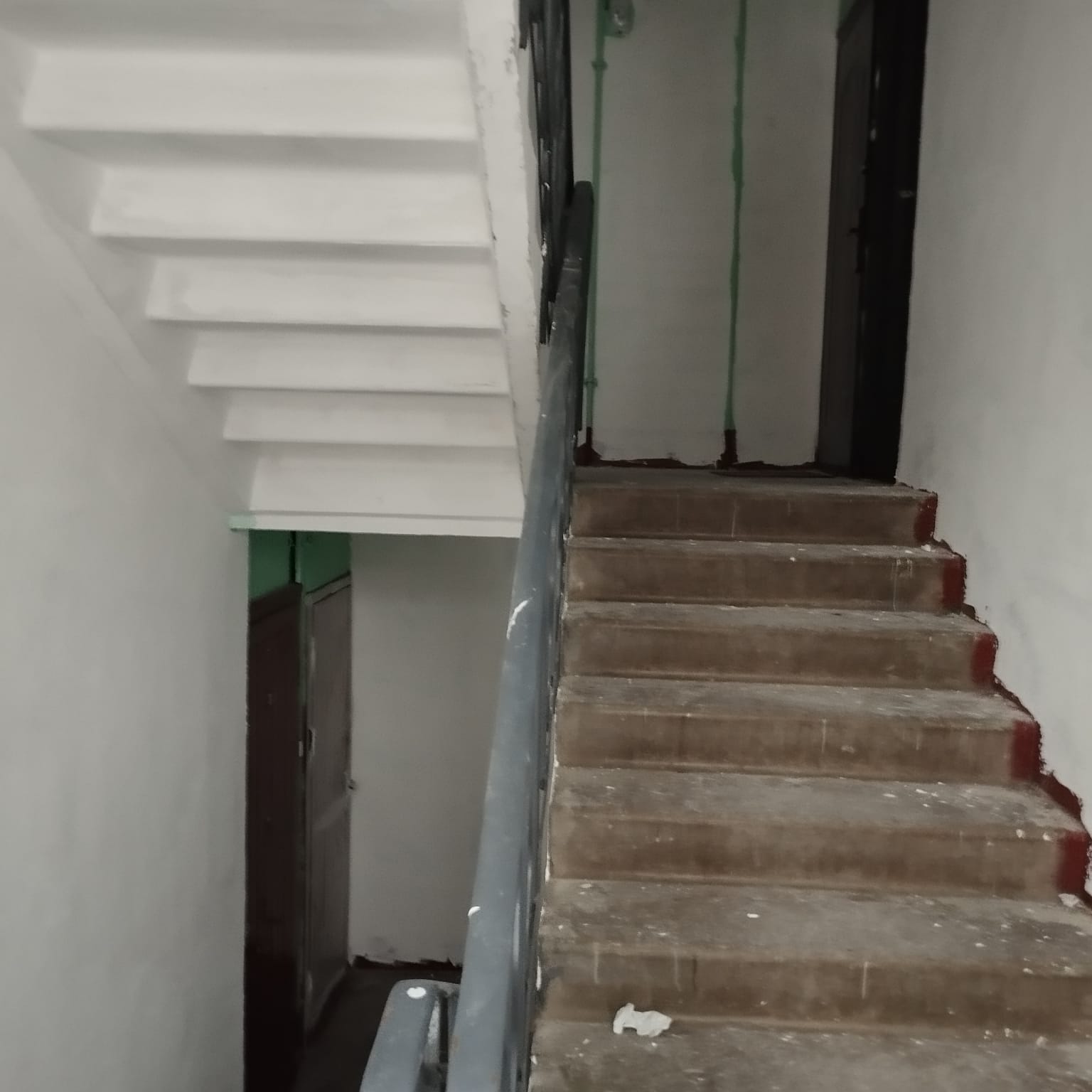 Текущий ремонтКосметический ремонт в парадной №1 по ул. Авиационная д.13
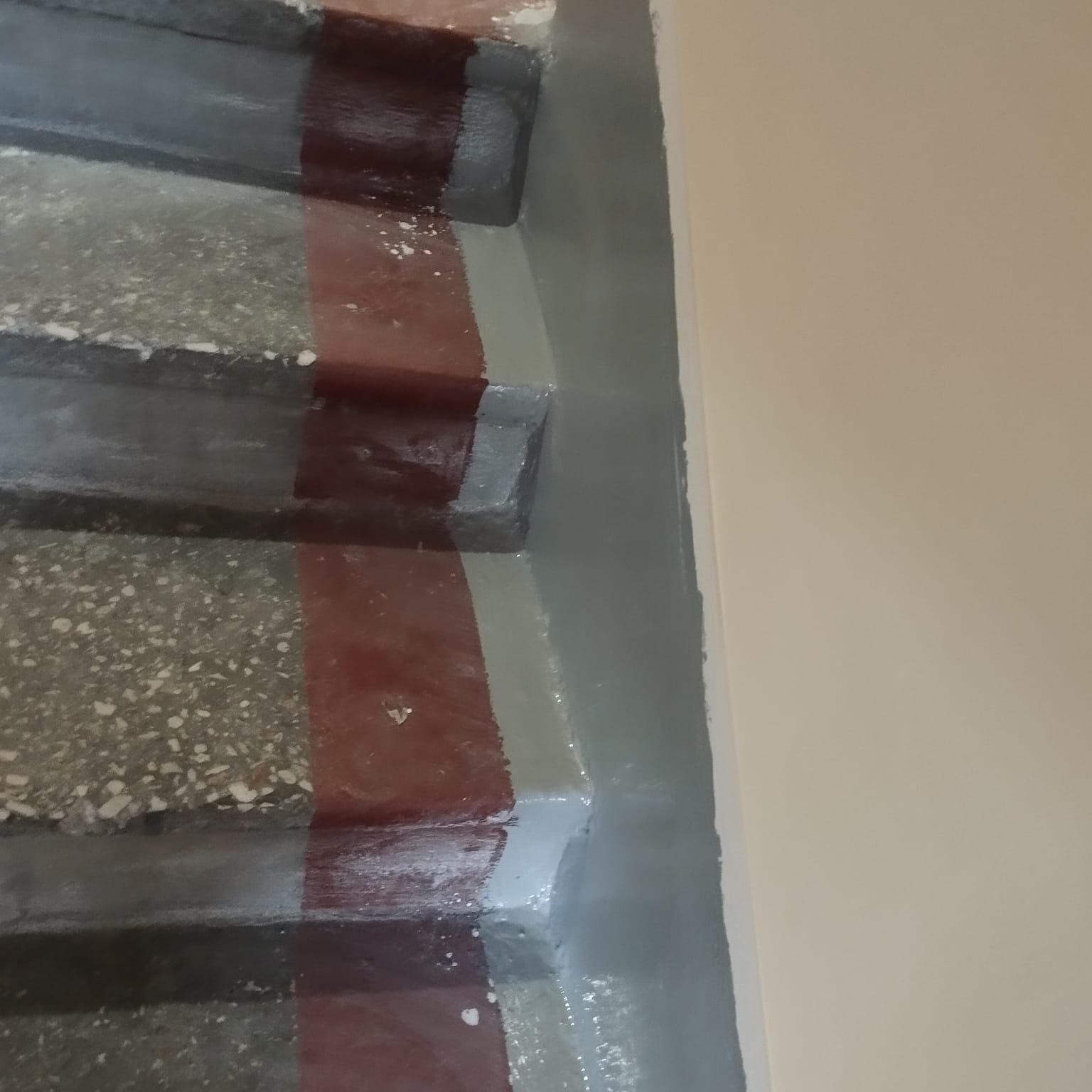 Текущий ремонтУстройство кабель каналов по Пулковскому ш. д. 26
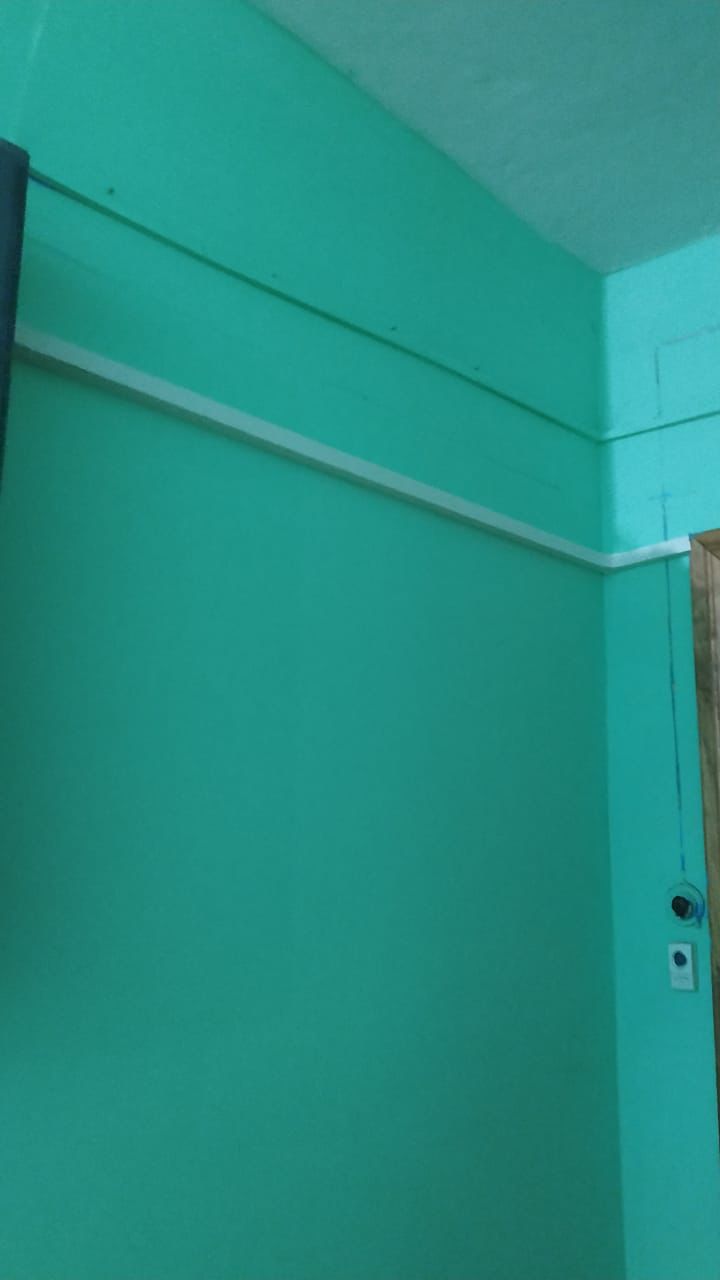 Текущий ремонтЗамена водосточных трубул. Киевская д.24/22
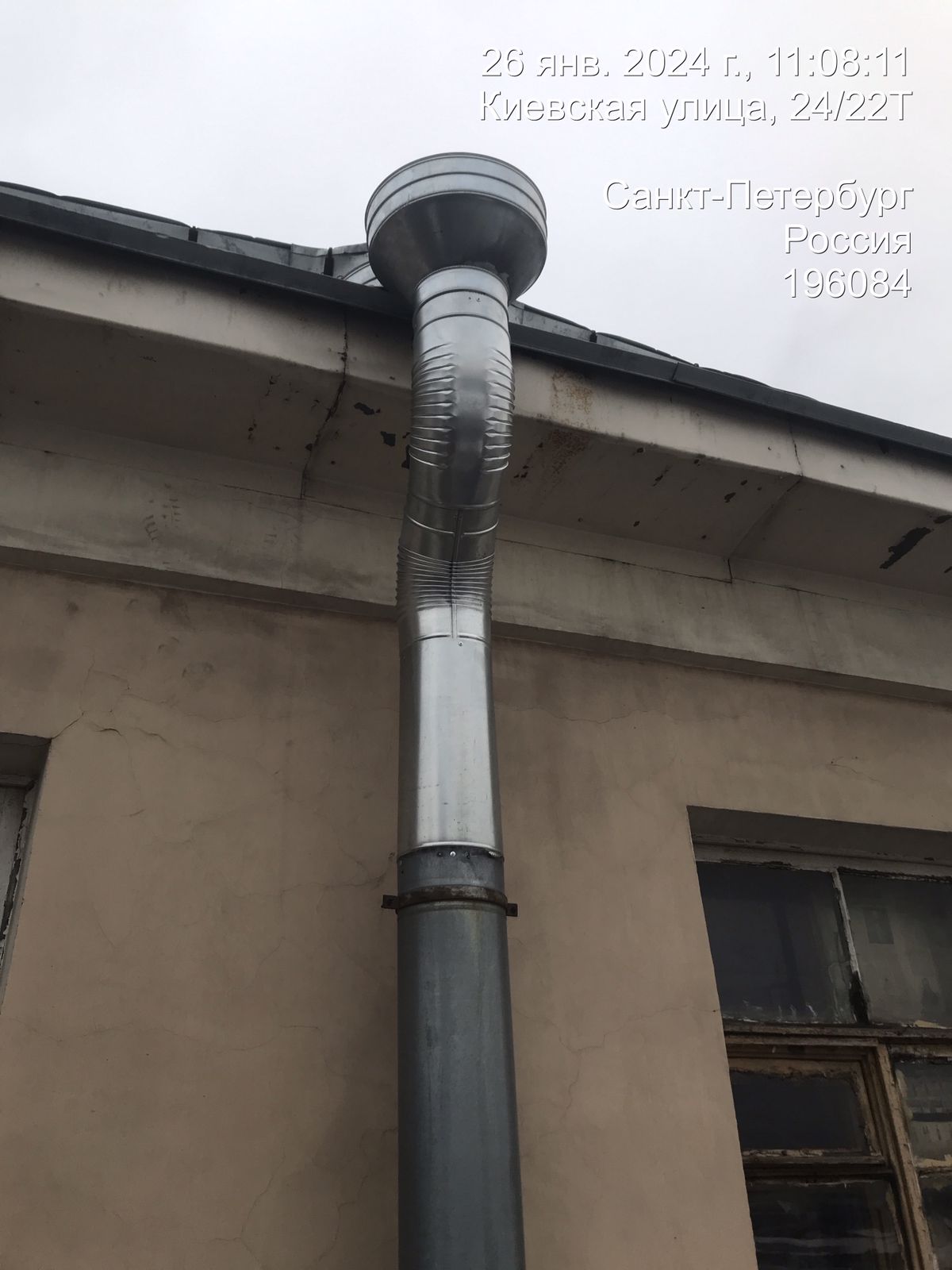 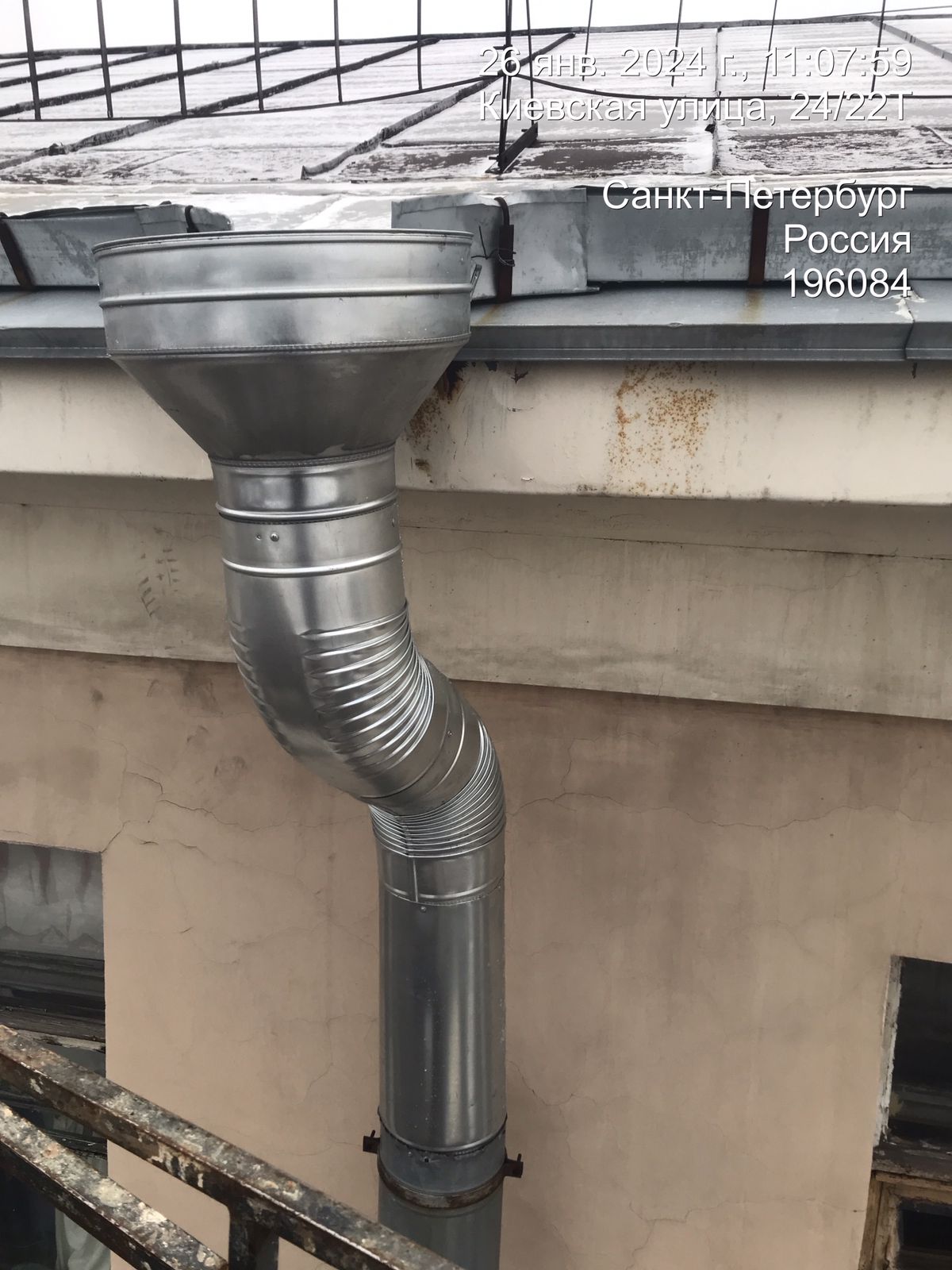 Текущий ремонтЗамена водосточных трубМосковский пр. д.208
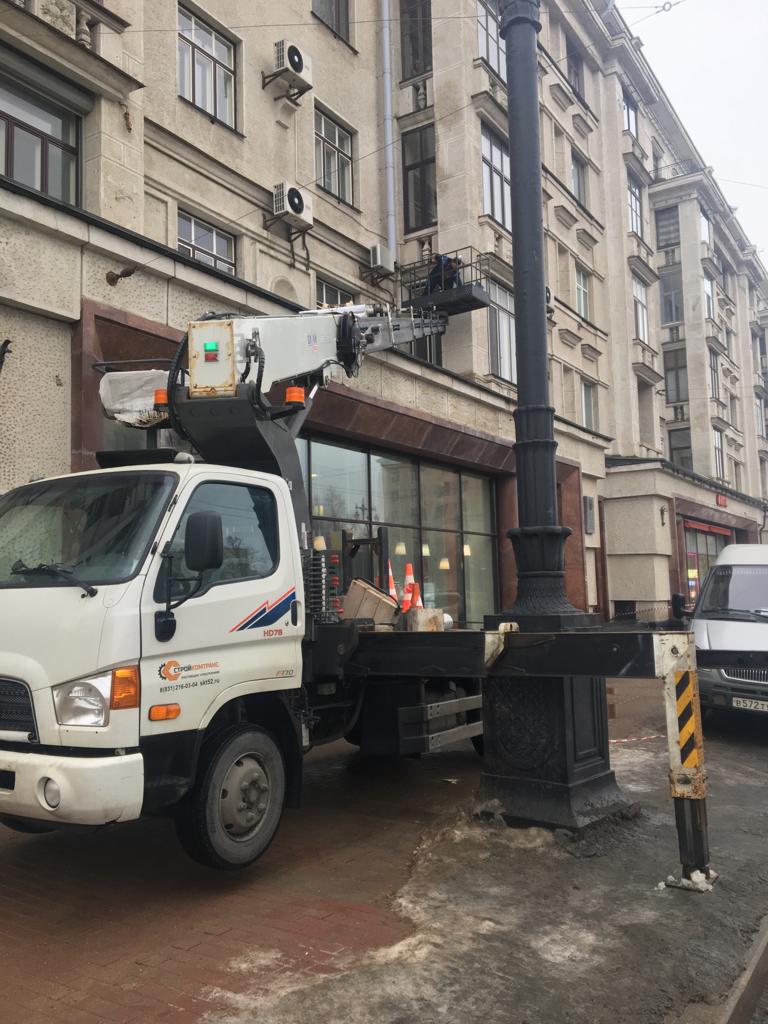 Текущий ремонтЗамена водосточных трубпр. Космонавтов д.74
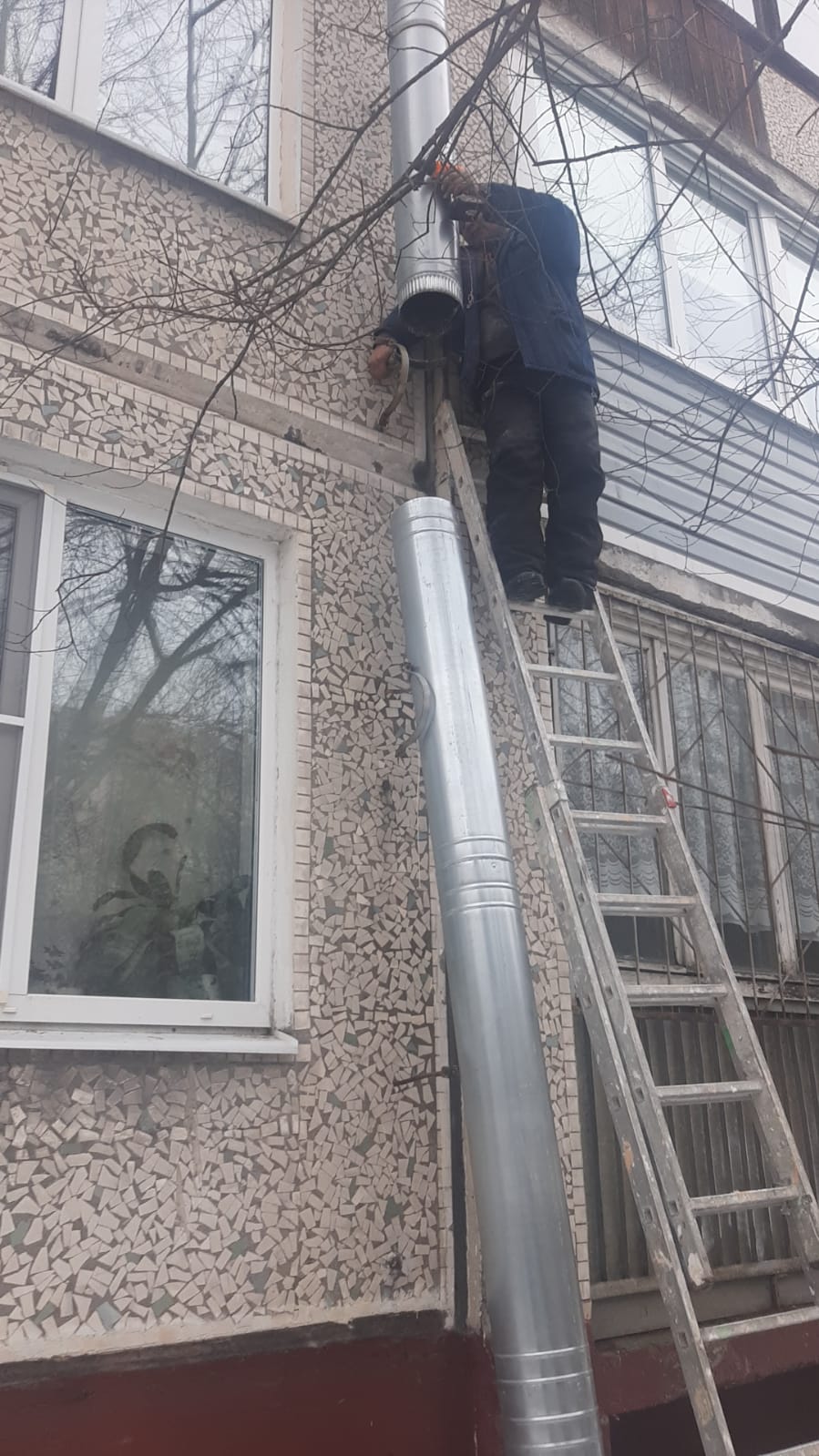 Текущий ремонтЗамена стояка ГВС  Дунайский пр. д. 7
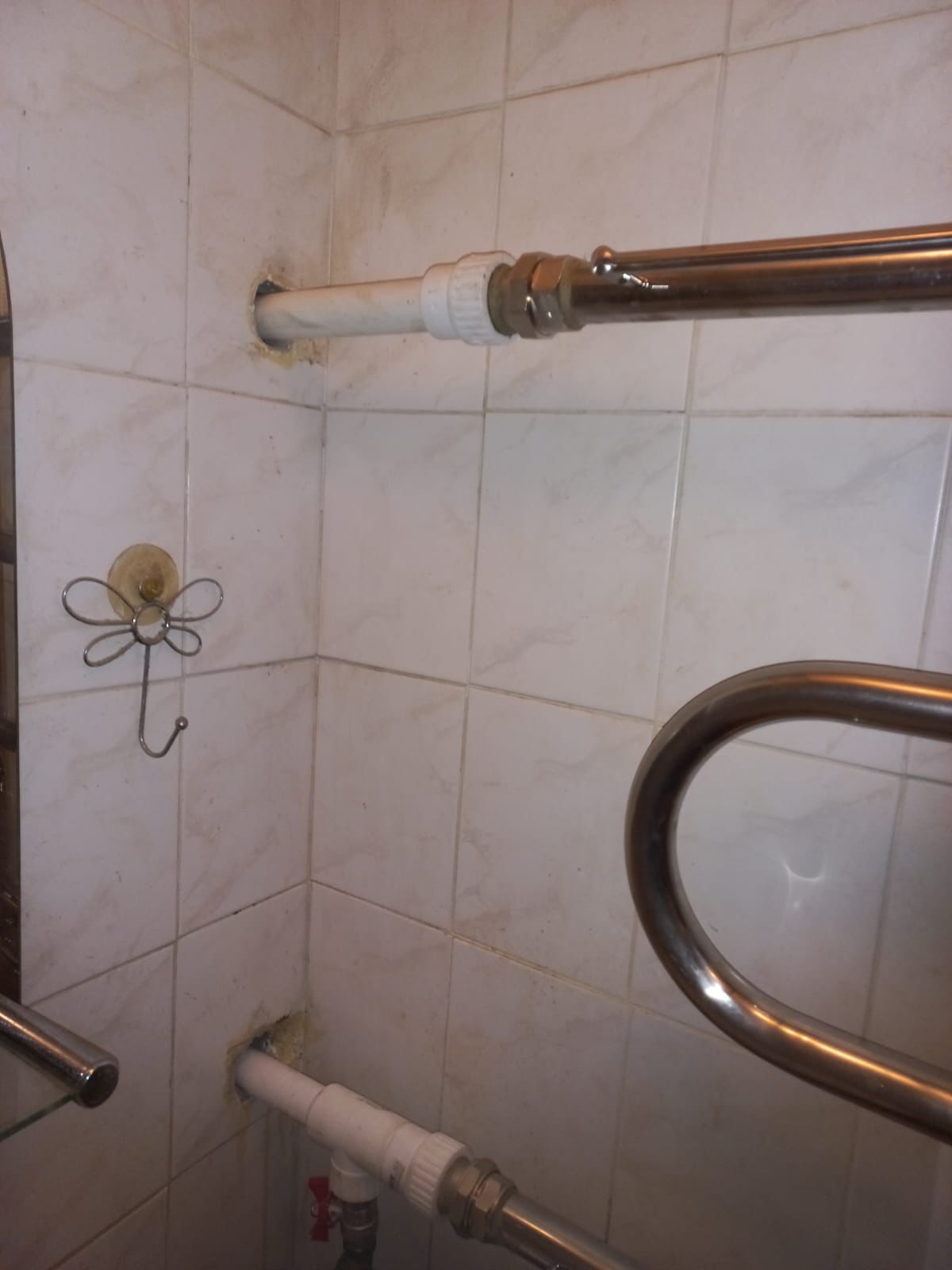 Текущий ремонтЗамена стояка ГВС  Витебский пр. д.21, к.3
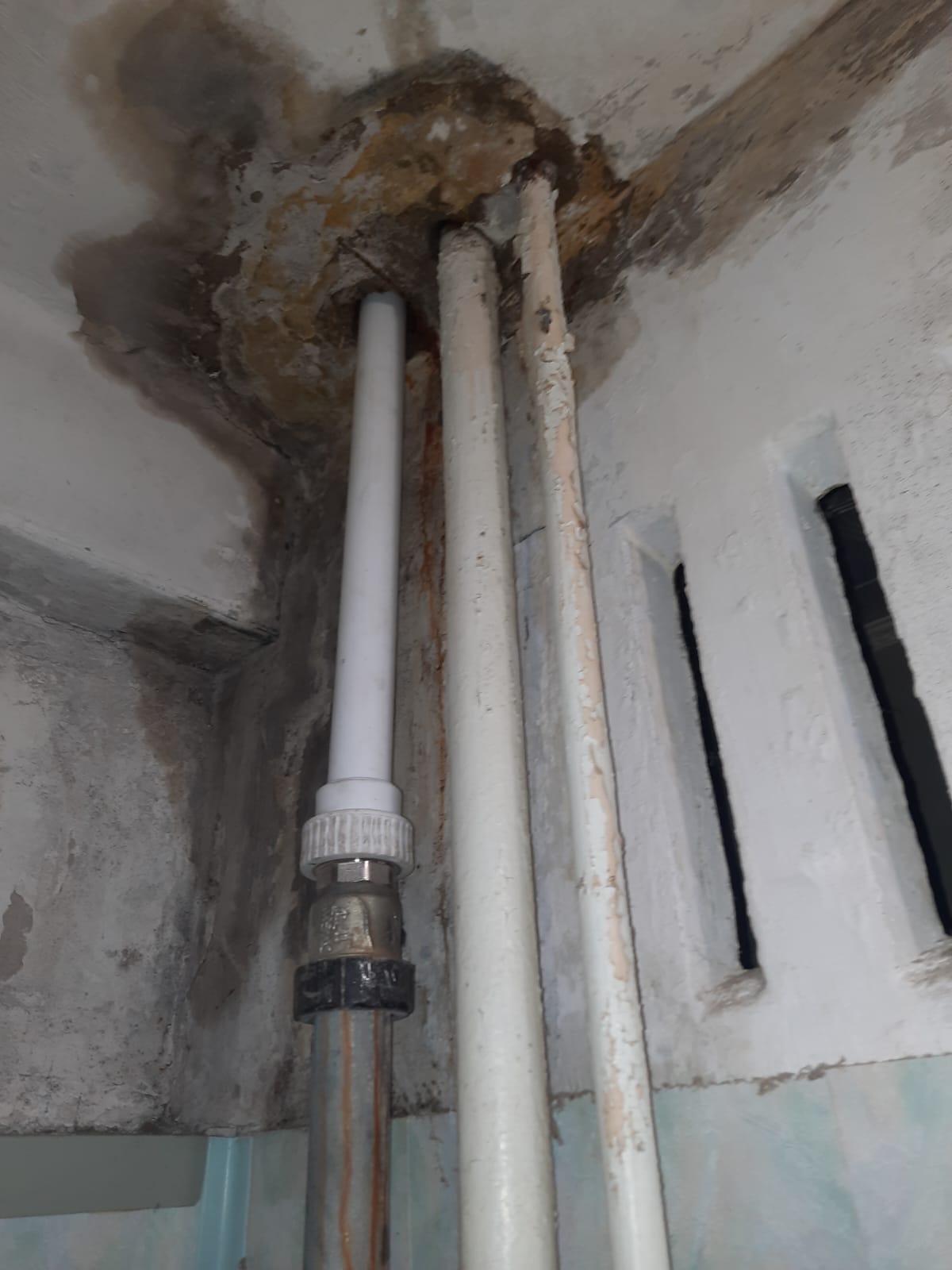 Текущий ремонтЗамена задвижки в  водомер узле  по пр. Космонавтов д.22
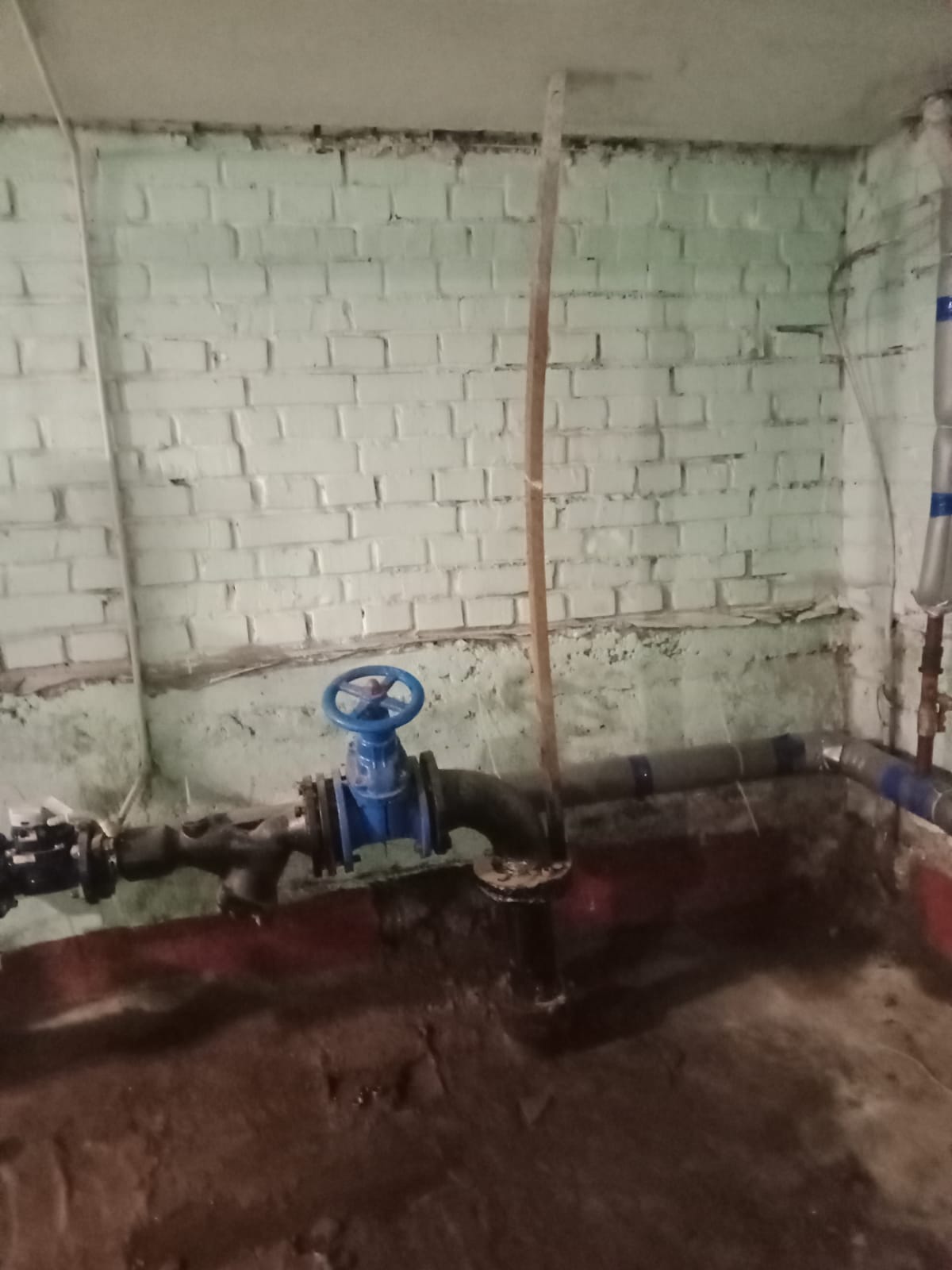 Текущий ремонтУстановка решёток на продухи по ул. Бассейная д.71
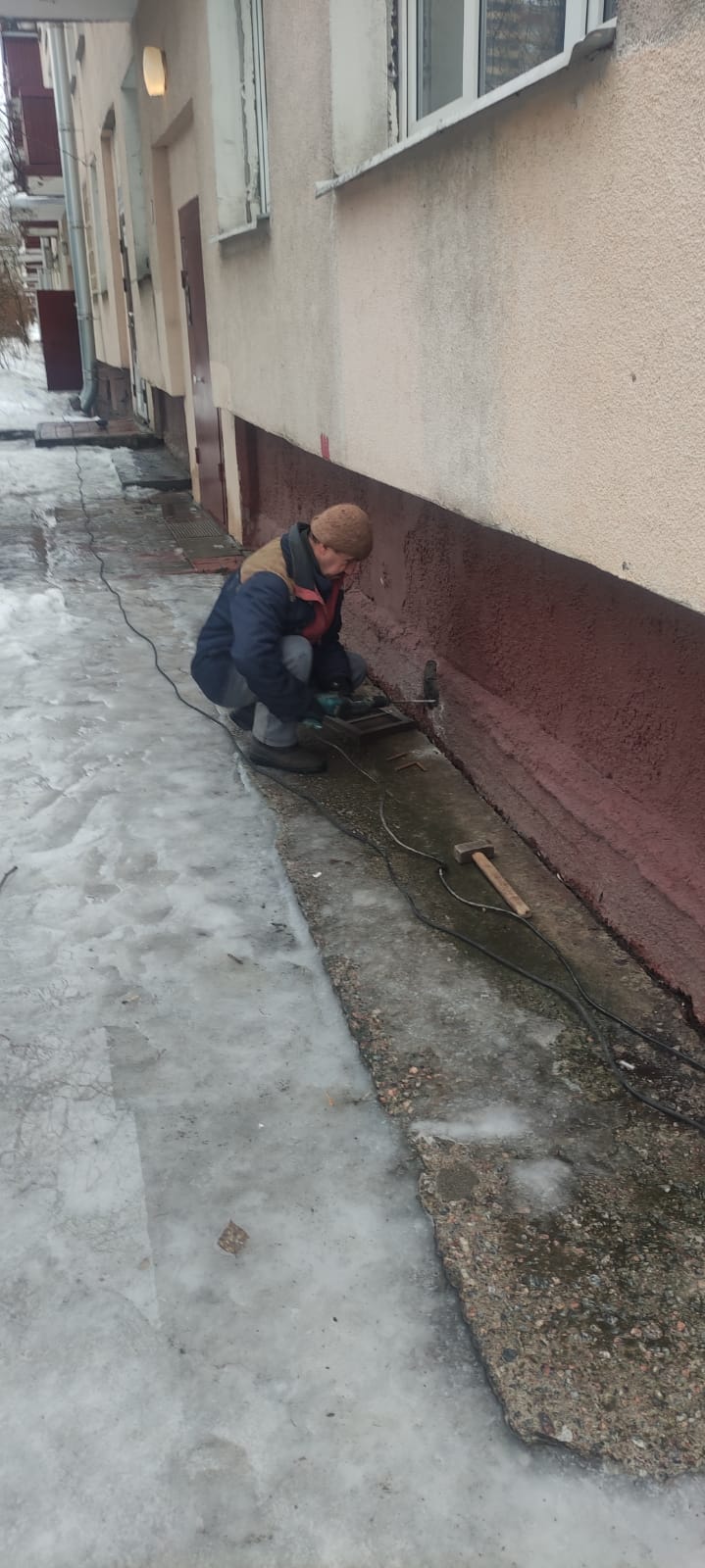 Текущий ремонтЗамена канализационных труб в подвале по пр. Ю.Гагарина д.35
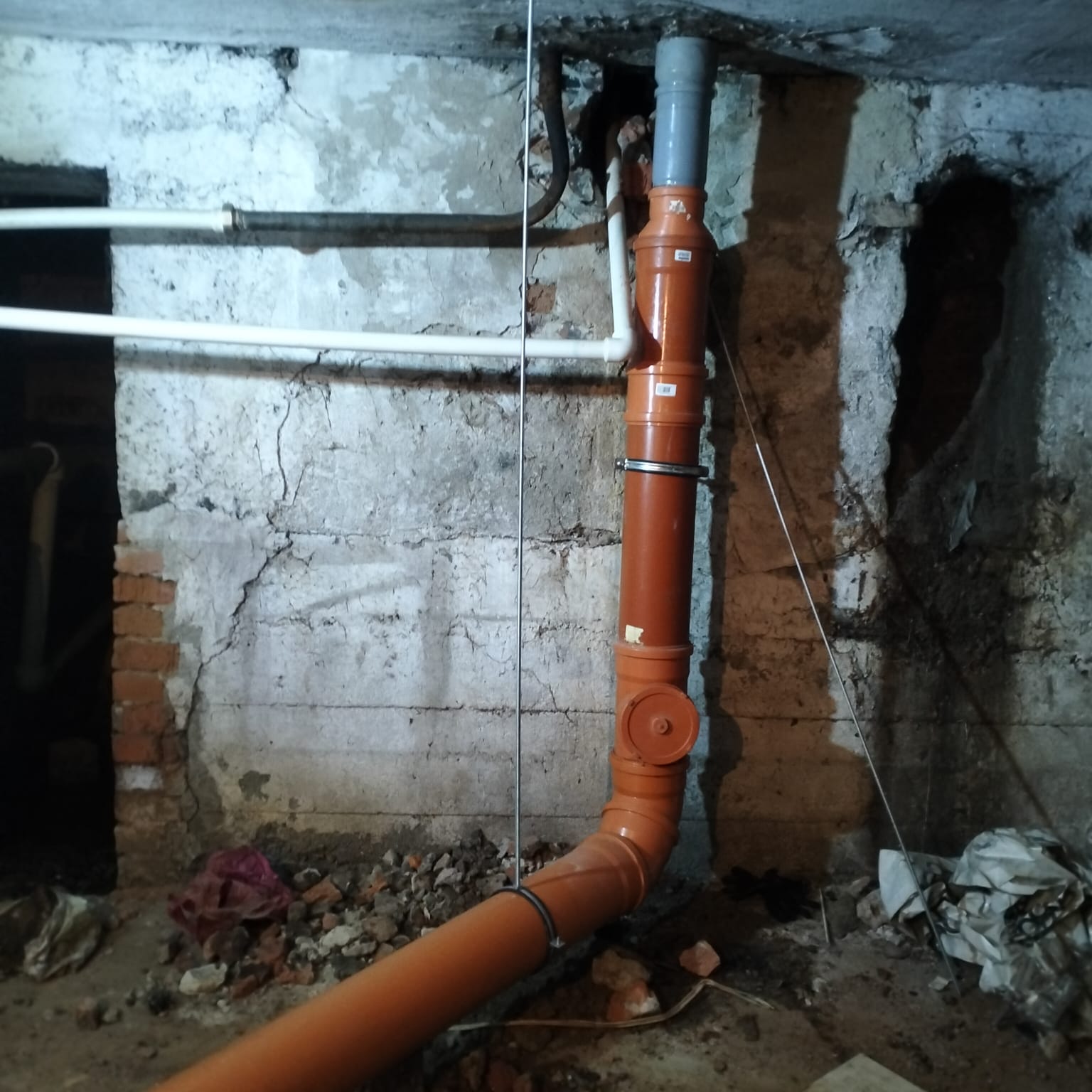 Текущий ремонтЗамена канализационных труб в подвале по ул. Ленсовета д.40
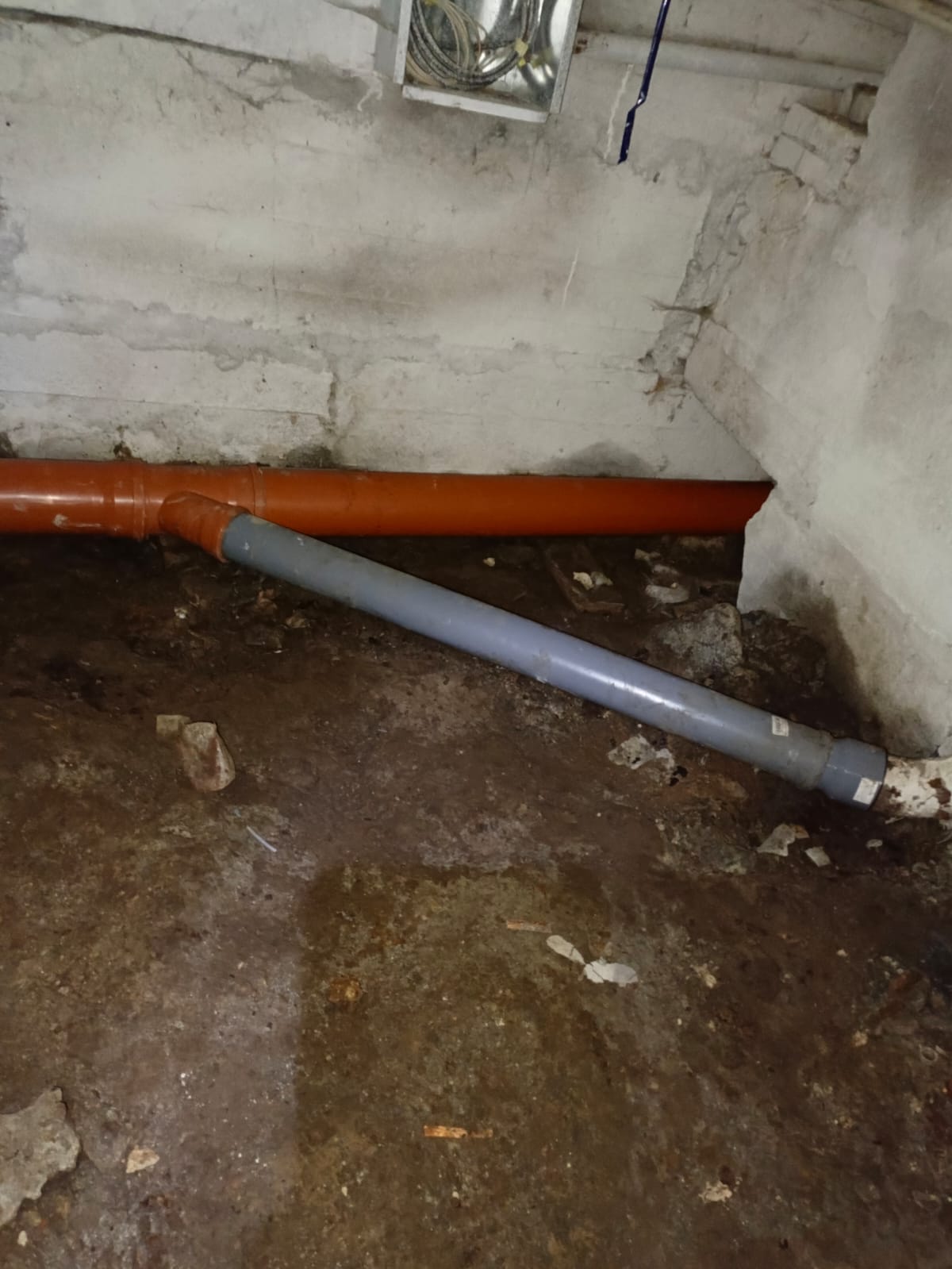 Текущий ремонтРемонт кровли по Московскому ш. д.14, к.1
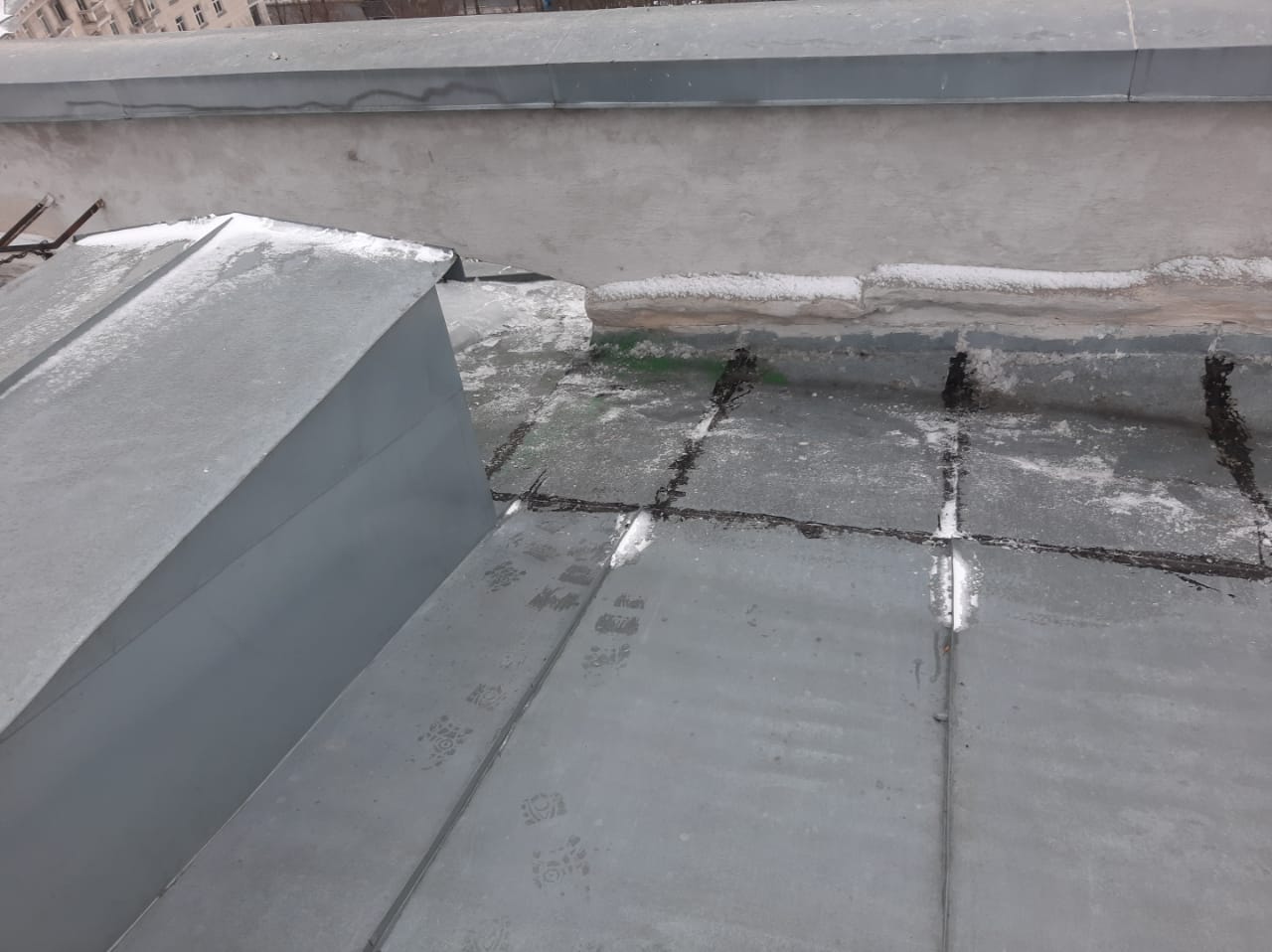 Содержание общего имуществаВлажная уборка парадных
Содержание общего имуществаВлажная уборка парадных
Содержание общего имуществаВлажная уборка парадных
Содержание общего имуществаВлажная уборка парадных
Расчистка подходов
Расчистка подходов
Расчистка подходов
Расчистка подходов
Расчистка подходов
Очистка кровель - сброска снежных шапок с карнизных свесов
Очистка кровель - сброска снежных шапок с карнизных свесов
Очистка кровель - сброска снежных шапок с карнизных свесов
Очистка кровель - сброска снежных шапок с карнизных свесов
Очистка кровель - сброска снежных шапок с карнизных свесов
Очистка кровель - сброска снежных шапок с карнизных свесов
Очистка кровель - сброска снежных шапок с карнизных свесов
Посыпка песком придомовой территории
Посыпка песком придомовой территории
Посыпка песком придомовой территории